Prawo karne procesowe
DOWODY – ZAGADNIENIA PODSTAWOWE I SYSTEMOWE
Dr Karol jarząbek
Zaliczanie przedmiotu
Nazwa przedmiotu: Prawo karne procesowe
Ilość zajęć: 40 godzin (20 wykładów)
Prowadzący: dr Karol Jarząbek
Kontakt: karol.jarzabek@uwr.edu.pl
Konsultacje: terminy konsultacji zostaną podane w najbliższym czasie na stronie wydziałowej. Ewentualna informacja o zmianie godzin konsultacji pojawi się w ogłoszeniach.
Wszystkie informacje dotyczące harmonogramu zajęć i zasad zaliczania zostaną umieszczone na stronie osobistej prowadzącego.
EGZAMIN
Egzamin w formie testowej, 30 pytań jednokrotnego wyboru z tematyki poruszanej na wykładach i ćwiczeniach z obu semestrów.
Prawo dowodowe
Prawo dowodowe - ogół norm procesowych dotyczących dowodzenia, czyli regulujących sposób zbierania, przedstawiania i wykorzystywania w procesie wszelkich materiałów służących temu celowi. Oprócz unormowań działu V k.p.k. - do prawa dowodowego zalicza się również inne przepisy istotne z punktu widzenia problematyki dowodzenia, np. art. 2 § 2, art. 315 - 316, art. 389 k.p.k.
Pojęcie dowodu
Dowód jest to pojęcie wieloznaczne, najczęściej jednak pod pojęciem dowodu rozumie się środek dowodowy, tj. informacje o fakcie podlegającym udowodnieniu (fakcie dowodowym). Informacja ta pochodzi od źródła dowodu i jest uzyskiwana w toku czynności dowodowej.
Przykłady:
źródło dowodu – świadek
środek dowodowy – zeznania
czynność dowodowa - przesłuchanie
Pojęcie dowodu
S. Śliwiński wyróżnił następujące znaczenia nazwy „dowód”:
„dowód” jako „przebieg rozumowania, które prowadzi do sądu o pewnym stanie rzeczy; jest to ogół motywów stwarzających pewność”;
„dowód” jako „postępowanie dowodowe (badanie), które rozwinąć należy, aby dojść do poznania okoliczności potrzebnych do rozstrzygnięcia (przeprowadza się dowód)”;
„dowód” jako „ostateczny wynik przebiegu myślowego, mającego na celu uzyskanie pewnego sądu, mianowicie uzyskaną pewność pewnego stanu rzeczy (jest dowód tzn. pewność, że oskarżony był na miejscu czynu)”;
„dowód” jako „środek dowodowy”, czyli tzw. podstawę dowodu (np. zeznanie)”;
„dowód” jako „źródło dowodowe” („samo źródło poznania – świadek, biegły itp.”).
Pojęcie dowodu
Do wymienionych znaczeń M. Cieślak dodał także cztery kolejne:
	6. „dowód” jako „zmysłowa percepcja środka dowodowego przez organ procesowy w trakcie przeprowadzania dowodu; w tym znaczeniu używamy tej nazwy, kiedy mówimy, że dowodem jest przesłuchanie świadka, biegłego czy oskarżonego lub że dowodem są oględziny”;
	7. „dowód” jako „czynność mająca doprowadzić do ujawnienia okoliczności pozwalających na wyciąganie odpowiednich wniosków co do interesujących zagadnień; w tym sensie mówimy, iż dowodem jest konfrontacja lub sekcja zwłok; w tym też znaczeniu używa się nazwy dowód, gdy się mówi, iż w procesie inkwizycyjnym dowodem była tortura”;
	8. „dowód” jako „fakt dowodowy; w tym znaczeniu używamy słowa dowód kiedy mówimy, że najlepszym dowodem, iż oskarżony nie popełnił zarzuconego mu przestępstwa w Krakowie w dniu X, o godzinie Y, jest to, że w tym dniu o tej samej godzinie był w Warszawie”;
	9. „dowód” jako „odmiana rozumowania w logice i matematyce, która (…) niewiele ma wspólnego z myślowym przebiegiem dowodzenia w procesie”.
Pojęcie dowodu
Dowód to każdy dopuszczalny przez prawo karne procesowe środek służący ustaleniu okoliczności mających znaczenie dla rozstrzygnięcia. 
T. Grzegorczyk, J. Tylman
również ustawodawca niejednolicie posługuje się pojęciem dowodu – zob. art. 167, 199, 217 k.p.k.
dowód to uzyskana zgodnie z prawem informacja pozwalająca na ustalenie okoliczności istotnej dla rozstrzygnięcia
w zasadzie przedmiotem dowodu mogą być wyłącznie fakty, a jedynie wyjątkowo prawo – dot. to prawa obcego i międzynarodowego oraz szczegółowych norm technicznych
Dowody a realizacja celów procesu karnego (art. 2 § 1)
Dla realizacji celów procesu, zwłaszcza zasady trafnej reakcji karnej (art. 2 § 1 pkt 1) niezbędne jest ustalenie faktów istotnych dla rozstrzygnięcia. Celem procesu karnego jest prawidłowe zastosowanie prawa karnego materialnego, tj. przekształcenie normy abstrakcyjnej (kto zabija człowieka podlega karze…) w normę konkretną, stwierdzającą popełnienie przestępstwa przez daną osobę i wymierzenie mu za to przestępstwo kary („… uznaje X.Y. winnym tego, że działając w zamiarze bezpośrednim pozbawienia życia, ….)
Dowody – źródło (środek) poznania faktów w procesie karnym.
Istota poznania procesowego - wierne odtworzenie faktów ważnych z punktu widzenia wiązanych z nimi konsekwencji prawnokarnych. 
Cel poznania procesowego - uzyskanie faktycznej i prawnej podstawy warunkującej trafność rozstrzygnięcia o przedmiocie postępowania
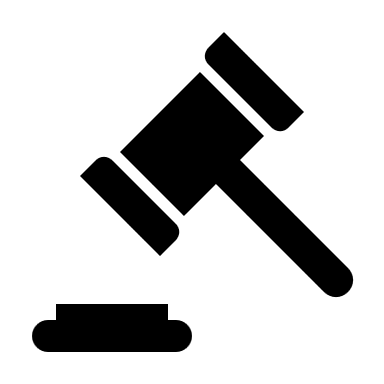 Cele postępowania dowodowego
Dowody w procesie karnym przeprowadza się ze względu na obowiązującą zasadę prawdy materialnej, zgodnie z którą podstawę wszelkich rozstrzygnięć powinny stanowić prawdziwe ustalenia faktyczne.
Aby organ procesowy mógł wydać określoną decyzję (rozstrzygnięcie) musi najpierw poznać sytuację faktyczną a (niemal) wyłącznymi środkami poznania sytuacji faktycznej są dowody. 
Udowodnienie – taki stan, w którym fakt przeciwny dowodzonemu wydaje się niemożliwy lub wysoce nieprawdopodobny. 
Aspekt obiektywny - dowody zebrane w sprawie mają być na tyle przekonujące, aby przeciętnie wykształcony i rozsądny człowiek po zapoznaniu się z nimi uznał fakt za udowodniony
Aspekt subiektywny - osoba dokonująca oceny zebranych w sprawie dowodów jest całkowicie pewna, że nie istnieje żadna inna możliwość jej wyjaśnienia 
Niektóre rozstrzygnięcia organy procesowe podejmują na podstawie ustaleń faktycznych, co do prawdziwości których nie są do końca przekonane – np. środki zapobiegawcze stosuje się gdy istnieje duże prawdopodobieństwo popełnienia przestępstwa (art. 249 § 1 k.p.k.), śledztwo lub dochodzenie wszczyna się gdy istnieje uzasadnione podejrzenie popełnienia przestępstwa (art. 303, 325a k.p.k.).
Surogaty dowodzenia
Notoryjność –art. 168 założenie znajomości określonych faktów, których nie trzeba już dowodzić. Notoryjność nie wyłącza dowodu przeciwnego
notoryjność powszechna – fakty ważne dla rozstrzygnięcia są znane nieograniczonej liczbie osób zamieszkałych na terenie, gdzie toczy się postępowanie dowodowe
notoryjność urzędowa – znajomość faktów przez organ procesowy, którą nabył on podczas swojej działalności np. popełnienie przestępstwa w warunkach recydywy – sąd ma obowiązek poinformowania stron o faktach). 
Oczywistość – wyższy stopnień notoryjności powszechnej; powszechna i bezsporna znajomość danego faktu, wykluczająca możliwość nieznajomości go przez przeciętnie wykształconego i rozumnego człowieka np. powszechnie znane prawa przyrody.
Uprawdopodobnienie - dany fakt nie jest ani bezsporny ani oczywisty, jednak będzie on udowadniany później.
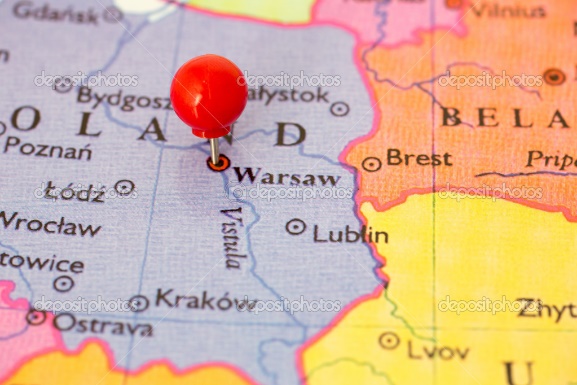 UPRAWDOPODOBNIENIE
Niektóre rozstrzygnięcia organy procesowe podejmują na podstawie ustaleń faktycznych, co do prawdziwości których nie są do końca przekonane – np. środki zapobiegawcze stosuje się gdy istnieje duże prawdopodobieństwo popełnienia przestępstwa (art. 249 § 1 k.p.k.), śledztwo lub dochodzenie wszczyna się gdy istnieje uzasadnione podejrzenie popełnienia przestępstwa (art. 303, 325a k.p.k.).
Surogaty udowodnienia w orzecznictwie
Postanowienie SN z 20.03.2013 r., II KK 230/12 

Fakty powszechnie znane są to fakty znane bez mała każdemu poprawnie rozumującemu człowiekowi, funkcjonującemu w danej społeczności, w czasie procesu. Fakty te stanowią części składowe podstawowej wiedzy ogólnej, także historycznej. Chodzi przy tym o rzeczywiste, prawdziwe fakty, a nie o powszechne nawet, ale jedynie niepotwierdzone przekonania o ich istnieniu. W stosunku do niektórych faktów powszechnie znanych można przy tym mówić o ich oczywistości, ich znajomość jest bowiem bezsporna i powszechna
Wyrok SN z 8.06. 2010 r., 
III KK 409/09 

Powoływanie się na fakt znany sądowi z urzędu możliwe jest w odniesieniu do okoliczności, z którymi sąd zapoznał się w toku czynności procesowych w innych sprawach lub w związku z działalnością służbową sędziego. Sensowna weryfikacja ustalenia opartego na wiedzy sądu posiadanej z urzędu może zostać przeprowadzona jedynie wtedy, gdy jednocześnie z powołaniem się na tę okoliczność sąd wskaże, kiedy i w jaki sposób taką wiadomość powziął.
Wyrok SA w Krakowie z 8.10.2008 r., 
II AKa 92/08 

Nagminność przestępstwa może mieć znaczenie dla wymiaru kary wśród innych okoliczności podlegających uwzględnieniu, ale powinna być udowodniona lub strony powinno się uprzedzić, że fakt ten jest sądowi znany z urzędu. Na ogół nie jest to objęte wiedzą powszechną (art. 168 k.p.k.).
Domniemania procesowe
Ustalenie faktu może być dokonanie nie tylko za pomocą treści dowodu (wprost) ale także za pomocą wnioskowania o wysokim prawdopodobieństwie zaistnienia danego faktu ze względu na jego powiązanie z innym, wcześniej udowodnionym faktem 
podstawa domniemania (fakt udowodniony)  fakt domniemywany 
Domniemania prawne - domniemania wynikające z norm prawnych
Wzruszalne – można obalić przeciwdowodem; np. domniemanie niewinności (art. 5 § 1 k.p.k.)
Niewzruszalne – nie jest dopuszczalny przeciwdowód, występują bardzo rzadko; np. art. 138 i 139 § 1 
Domniemania faktyczne – sądy o faktach wynikające z doświadczenia życiowego i obserwacji określonych prawidłowości życiowych. Nie są przedmiotem regulacji ustawowej i mogą zostać obalone przeciwdowodem
Nie mylić domniemania z dowodem poszlakowym!
Domniemania faktyczne w orzecznictwie
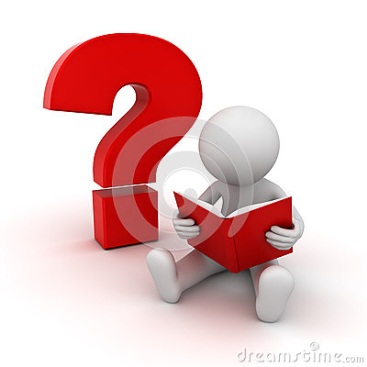 Wyrok SN z 11.06.1981, I KR 78/81

W dążeniu do wykrycia prawdy rodzaj dowodu sądu nie krępuje, albowiem za dowód należy uważać wszystko co jest zdolne urobić przekonanie sędziowskie o winie lub niewinności. Fakt ten nakazuje sądowi posługiwanie się między innymi i domniemaniami faktycznymi, empirycznie zasadnymi - zawsze wtedy, gdy zastępująca brakujący dowód bezpośredni koncepcja myślowa jest logicznie poprawna i konsekwencją swego rozumowania eliminuje inne, przy czym wnioski końcowe nie muszą bynajmniej wykluczać rozumowania odmiennego.
Obie tezy aktualne także na gruncie KPK z 1997 r. 

Ważne! 

W drodze domniemania faktycznego nie można dokonywać ustaleń, jeżeli na podstawie innych ustalonych faktów istnieje możliwość wywnioskowania innej wersji wydarzeń, równie prawdopodobnej.
Postanowienie SN z 10.03.1995 r., I KZP 1/95 

Obowiązujący kodeks postępowania karnego nie daje podstaw do alternatywnych ustaleń w zakresie przypisanego w wyroku przestępstwa, zaś ciążący na sądzie obowiązek czynienia ustaleń zgodnych z prawdą oraz obowiązująca w prawie zasada domniemania niewinności wymagają zawsze pewności stwierdzeń co do winy.
Zasady procesowe związane z dowodami (zasady postępowania dowodowego)
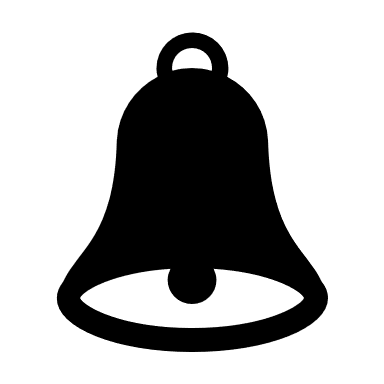 + należy pamiętać o zasadzie in dubio pro reo 

Niedające się rozstrzygnąć wątpliwości rozstrzyga się na korzyść oskarżonego. Przy czym nie jest to zasada ściśle dowodowa (nie odnosi się do poznania dowodowego), ale ma zastosowanie, gdy po wyczerpaniu możliwości dowodowych, nadal pozostają wątpliwości odnośnie do okoliczności faktycznych i nie jest możliwe ich usunięcie
Zasada swobodnej oceny dowodów (art. 7 k.p.k.)
Najważniejsza dyrektywa dotycząca sposobu oceny dokonywania ustaleń faktycznych. 
Dwa rodzaje oceny dowodów:
aprioryczna – uprzednia; ocena dopuszczalności dowodu, a także określenia stopnia przydatności danego dowodu do dokonania ustaleń faktycznych 
aposterioryczna – następcza, dokonywana po przeprowadzeniu dowodu; ocena wiarygodności dowodu, dokonanie ustaleń faktycznych na tej podstawie
zasada swobodnej oceny dowodów dotyczy wszystkich organów procesowych i wymaga by dokonywały ustaleń faktycznych:
na podstawie wszystkich przeprowadzonych dowodów (całość materiału dowodowego) 
ocenianych z uwzględnieniem zasad prawidłowego rozumowania, wskazań wiedzy i doświadczenia życiowego 
Na zakres swobodnej oceny dowodów ma wpływ zasada samodzielności jurysdykcyjnej sądu karnego i wyjątki od niej (art. 8)
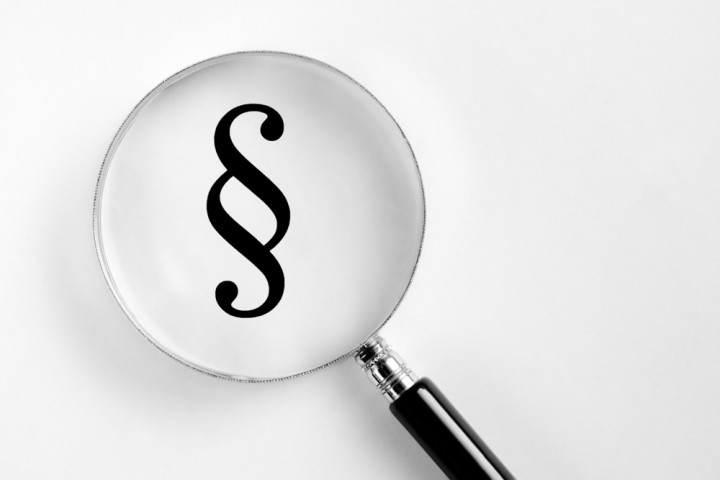 Zasada swobodnej oceny dowodów a…
legalna (prawna) ocena dowodów
dowolna ocena dowodów
Brak jakichkolwiek wskazań odnośnie do oceny dowodów i brak kryteriów kontroli sposobu rozumowania organu procesowego
Poznanie rzeczywistości poprzez stosowanie formalnych reguł dowodowych. 
np. przyznanie się królową dowodów; warunek potwierdzenia okoliczności zdarzenia przez dwóch świadków itp. 
Ważne! Prawna (legalna) ocena dowodów występuje w KPK w odniesieniu do oceny apriorycznej (oceny dopuszczalności dowodu).
zasada bezstronności 

Przy ocenie dowodów organy procesowe mają obowiązek zachować obiektywizm (art. 4)
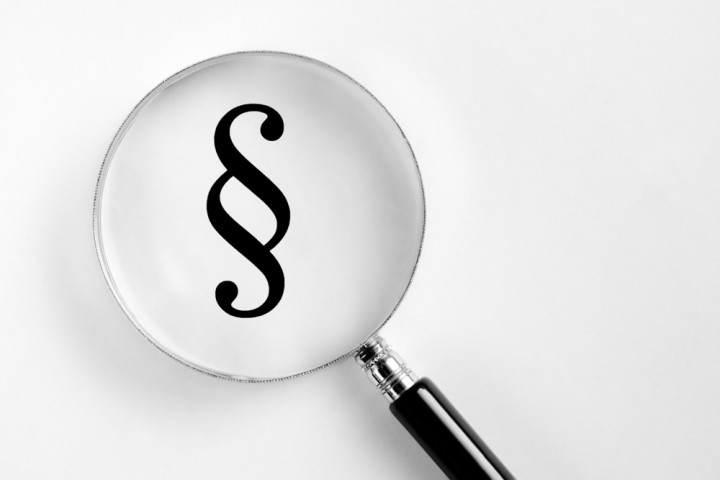 Zasada swobodnej oceny dowodów
Art. 7 („wszystkie przeprowadzone dowody”) należy doprecyzować. 
„Wszystkie przeprowadzone dowody” nie odnosi się do tych dowodów, które zostały przeprowadzone wbrew zakazom dowodowym – takie dowody należy wyeliminować z podstawy rozstrzygnięcia, jeżeli zostały przeprowadzone i nie podlegają ocenie 
art. 92 – podstawę faktyczną orzeczenia stanowi całokształt okoliczności ujawnionych w toku postępowania 
każdego orzeczenia np. postanowienia prokuratora 
art. 410 - podstawę wyroku może stanowić tylko całokształt okoliczności ujawnionych w toku rozprawy głównej
uszczegółowienie art. 92 w odniesieniu do rozprawy głównej 
nie oznacza to konieczności rzeczywistego przeprowadzenia wszystkich dowodów, niektóre można ujawnić albo uznać za ujawnione bez odczytywania (por. art. 394, ale zobacz art. 405 k.p.k.)
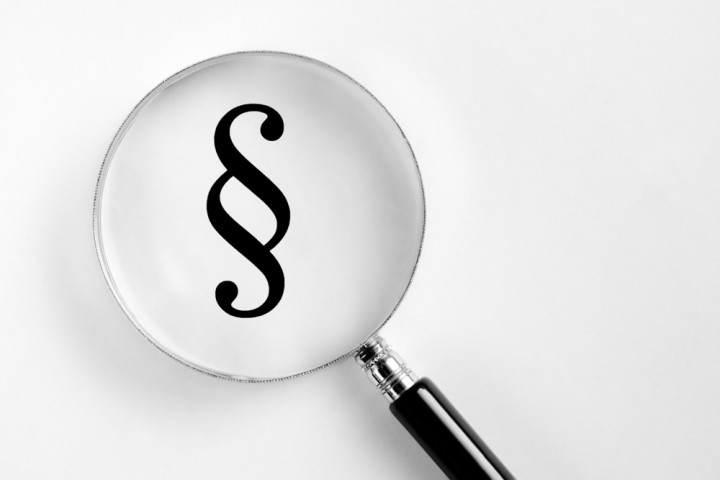 Zasada swobodnej oceny dowodów
Przy ocenie dowodów sąd jest związany przeprowadzonymi dowodami. 
nie może pominąć przeprowadzonych dowodów 
nie może uwzględniać w swoich ocenach dowodów, które nie zostały przeprowadzone 
Niedopuszczalne jest modyfikowanie treści dowodów 
„Dokonując oceny przeprowadzonych dowodów, sąd orzekający w sprawie jest skrępowany treścią dowodów, swoje przekonanie bowiem może „wysnuć” jedynie z treści przeprowadzonych dowodów, w żadnym razie więc nie wolno mu przeinaczać (modyfikować) treści uzyskanych w sprawie oświadczeń dowodowych” – wyrok SN z 7.03.1996 r., II KRN 212/95
W KPK występuje swobodna i kontrolowana ocena dowodów, ponieważ:
organ musi wyjaśnić dlaczego oparł się na tych, a nie innych dowodach i nie uznał dowód przeciwnych (por. art. 424 w odniesieniu do wyroku; przepis ten stosuje się odpowiednio do uzasadnienia postanowień) 
organ rozpoznający środek odwoławczy kontroluje swobodną ocenę dowodów dokonaną przez organ I instancji
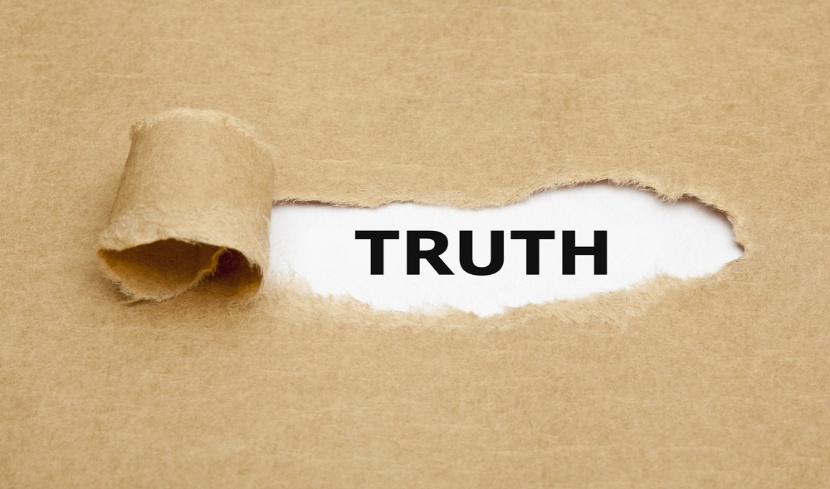 Zasada prawdy materialnej
Zasada prawdy materialnej – dyrektywa skierowana do organów procesowych w każdym stadium postępowania, zgodnie z którą podstawę wszelkich rozstrzygnięć (niezależnie od ich formy – zarządzeń, postanowień, wyroków) powinny stanowić prawdziwe ustalenia faktyczne (art. 2 § 2) 
Prawda – sąd zgodny z rzeczywistością. Podstawą wszystkich decyzji procesowych powinny być zgodne z prawdą ustalenia faktyczne, czyli takie, gdy w świetle przeprowadzonych dowodów fakt przeciwny dowodzonemu jest niemożliwy lub wysoce nieprawdopodobny. 
Czy można poznać całą prawdę w procesie karnym? Raczej nie, ale powinno się dążyć do poznania w takim stopniu, w jakim jest to możliwe z poszanowaniem praw procesowych uczestników postępowania i warunków rzetelnego procesu sądowego
prawda materialna nigdy nie jest celem samym w sobie i dążenie do celu w postaci poznania prawdy nie uświęca środków, za pomocą których cel ten starano się osiągnąć
Prawda materialna jest przeciwieństwem prawdy formalnej. Prawda formalna (stanowiona) to ustalenia sądów, które są rezultatem postępowania i oceny dowodów zgodnie ze z góry założonym wyobrażeniem o rzeczywistości. Mniej istotne jest to, czy odpowiadają rzeczywistości, ponieważ decydujące znaczenie ma kryterium formalne (prawda akceptowana przez prawo np. przyznanie się oskarżonego do winy w procesach inkwizycyjnych).
Zasada bezpośredniości
Zasada bezpośredniości to dyrektywa, w myśl której organ procesowy powinien zetknąć się ze środkiem i źródłem dowodowym osobiście, a środkiem dowodowym, na którym opiera swoje ustalenia, powinien być przede wszystkim środek dowodowy pierwotny (dowód pierwotny). Jest to zasada nieskodyfikowana. Można ją wyinterpretować głównie z art. 92, 410 i 174 k.p.k.
Każde poznawanie zdarzenia przez sąd jest poznawaniem pośrednim. Sąd może zetknąć się ze zdarzeniem tylko za pośrednictwem dowodów.
Źródło dowodowe a środek dowodowy
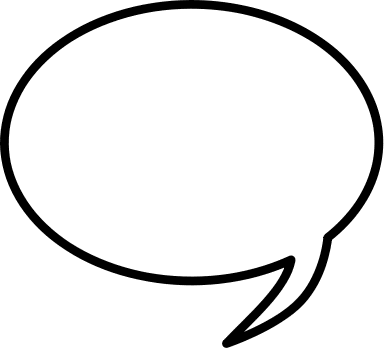 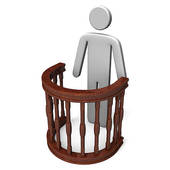 Przedmiot dowodu
Przedmiotem dowodu jest fakt (okoliczność faktyczna) istotna w postępowaniu. 
Przedmiot dowodu – fakt podlegający udowodnieniu 


Wyjątkowo przedmiotem dowodu może być prawo np. w odniesieniu do specjalistycznych norm technicznych, przepisów prawa międzynarodowego, czy ustawodawstwa innego państwa. 
Wyjątkowość możliwości dowodzenia przepisów prawa wynika z założenia, że sąd orzekający zna prawo. 
domniemanie, że sąd zna prawo
Systematyka dowodów
Osobowe i rzeczowe
Pojęciowe i zmysłowe
podział ze względu na rodzaj źródła dowodowego 
Dowody osobowe - pochodzą od człowieka (osoby żyjącej)
Świadek, oskarżony
Sposób przeprowadzenia – przesłuchanie
Środek dowodowy – zeznania, wyjaśnienia
Dowody rzeczowe - rzecz w szerokim znaczeniu tego słowa 
Przedmiot, miejsce, ciało człowieka 
Sposób przeprowadzenia – oględziny 
Środek dowodowy – cechy i właściwości rzeczy
kryterium treści środka dowodowego (treść informacyjna)
Dowody pojęciowe - dowody zawierające treści intelektualne 
Poznawane za pomocą zmysłów, ale organ procesowy dostaje je w gotowej formie 
Oświadczenia wiedzy osobowych źródeł dowodowych, treść dokumentu, filmu 
 Dowody zmysłowe - środek dowodowy oddziałuje na zmysły i dopiero w wyniku doznań zmysłowych powstaje treść pojęciowa 
Poznanie dowodów rzeczowych, ich cech i właściwości poprzez oględziny
Systematyka dowodów – dowody ścisłe i swobodne
Podział ze względu na kryterium sposobu utrwalenia dowodu 
Dowody ścisłe - przeprowadzane w ściśle określony sposób i w ściśle określonej formie; bezwzględnie wymagany jako podstawa rozstrzygnięcia o winie i karze 
Dowody swobodne – nie ma potrzeby zachowywania wszystkich wymogów prawa dowodowego dotyczących sposobu przeprowadzania i dokumentowania czynności dowodowej. Mogą zostać wykorzystane przy rozstrzyganiu innych kwestii niż odpowiedzialność oskarżonego:
w zakresie decydowania o dopuszczalności postępowania karnego (wszczęcie, odmowa wszczęcia, umorzenie, pojęcie na nowo np. umorzonego dochodzenia)
w postępowaniach sprawdzających (np. badanie zasadności wznowienia postępowania)
w postępowaniach incydentalnych
Gwarancyjne znaczenie podziału dowodów na ścisłe i swobodne a wprowadzanie do procesu informacji z czynności operacyjno – rozpoznawczych na podstawie art. 393 § 1 k.p.k.
Systematyka dowodów – dowody pierwotne i pochodne
Nie mylić z dowodami bezpośrednimi 
i pośrednimi!!!
Odległość źródła dowodowego od dowodzonego faktu
Pierwotne
Pochodne
Tzw. dowód z pierwszej ręki
Źródło dowodowe zetknęło się bezpośrednio z udowadnianym faktem 
Np. świadek naoczny, oryginał dokumentu
Dowód z dalszego źródła
Źródło dowodowe jest ogniwem pośrednim między źródłem pierwotnym a faktem dowodzonym 
Np. świadek ze słyszenia, kopia dokumentu,
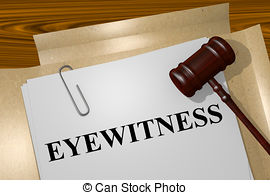 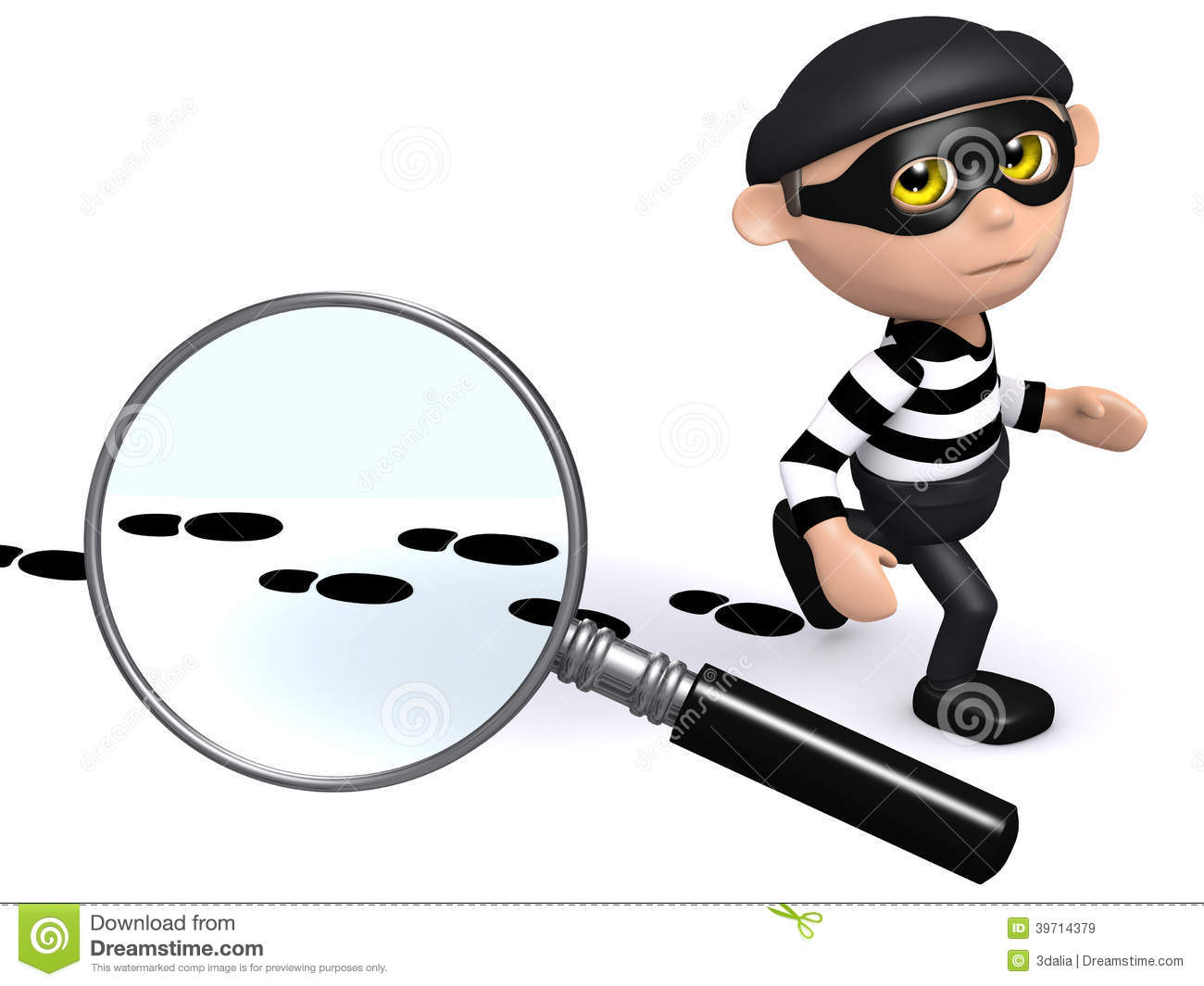 Systematyka dowodów – dowody bezpośrednie i pośrednie
Kryterium stosunku do faktu głównego
Dowody bezpośrednie - dotyczą wprost faktu głównego i bezpośrednio potwierdzają bądź zaprzeczają istnieniu przestępstwa 
np. nagranie, na którym widać jak oskarżony wybija szybę, wchodzi do sklepu, wyciąga pieniądze z kasy i wychodzi ze sklepu 
znamiona czynu z art. 279 k.k. – „kto kradnie z włamaniem…” 
Dowody pośrednie - tzw. dowody poszlakowe; dotyczą faktów ubocznych (dowodowych)
np. nagranie na którym widać, jak oskarżony, w godzinach, w których sklep jest zawsze zamknięty, wychodzi z samochodu na parkingu przed sklepem, idzie w kierunku sklepu, na nagraniu słychać odgłos tłuczonej szyby, a po pewnym czasie na nagraniu widać, jak oskarżony pospiesznie wraca do samochodu z torbą, której wcześniej nie miał, wsiada do samochodu i szybko odjeżdża, a na nagraniu słychać dzwoniący alarm. 
Jeżeli sprawa ma charakter poszlakowy, to nierozerwalny łańcuch poszlak rozpatrywanych we wzajemnym powiązaniu winien prowadzić do nieodpartego wniosku o sprawstwie oskarżonego pomimo braku na to dowodów bezpośrednich (por. wyrok SN z 14.12.2016 r., III KK 152/16)
Dowody pośrednie – dowody poszlakowe
Aby na podstawie dowodów poszlakowych potwierdzić lub zaprzeczyć istnieniu faktu głównego muszą one spełniać 3 warunki: 
Muszą tworzyć łańcuch poszlak, z którego jednoznacznie będzie wynikało istnienie faktu głównego 
Łańcuch poszlak musi być nierozerwalny 
Wszystkie dowody poszlakowe muszą być wiarygodne
O zgodności ustaleń z rzeczywistym stanem rzeczy nie świadczy wielość poszlak, ale logiczne powiązanie całokształtu tych poszlak, wykluczające inne wersje danego zdarzenia
T. Grzegorczyk, J. Tylman
Systematyka dowodów – dowody nielegalne i dowody zebrane w sposób sprzeczny z ustawą
Dowody nielegalne – zebrane wbrew zakazom dowodowym. Wprowadzenie oraz wykorzystanie w procesie karnym informacji uzyskanej w następstwie naruszenia konkretnego przepisu ustawy procesowej
Dowody zebrane w sposób sprzeczny z ustawą – pojęcie szersze od „dowodu nielegalnego”. Dowód uzyskany w sposób sprzeczny z warunkami jego uzyskania określonymi w ustawie, ale nie jest to dowód nielegalny w rozumieniu wskazanym wyżej. Dowód uzyskany w następstwie czynności przeprowadzenia czynności dowodowej w sposób sprzeczny z ustawą  dowód uzyskany w sposób niekonstytucyjny (zob. również art. 168a k.p.k.).
Szerzej na ten temat: J. Skorupka: „Eliminowanie z procesu karnego dowodu zebranego w sposób sprzeczny z ustawą” Państwo i Prawo 2011, nr 3
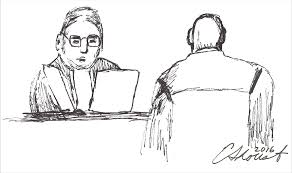 Systematyka dowodów – dowody niekonwencjonalne
Dowody kontrowersyjne, pozyskiwane w wyniku działalności operacyjno – rozpoznawczej Policji i innych uprawnionych służb (np. CBA, ABW)
Zakup kontrolowany (transakcja pozorna) – art. 19a ustawy o Policji; niejawne nabycie lub przejęcie przedmiotów pochodzących z przestępstwa, ulegających przepadkowi albo których posiadanie, wytwarzanie, przewożenie lub obrót nimi jest zabroniony; kontrolowana łapówka
Tajny agent policji – art. 20a i 22 ustawy o Policji; funkcjonariusz Policji (lub osoba trzecia), która ukrywając swoje związki z Policją lub innymi służbami bezpieczeństwa wchodzi w kontakt z grupą przestępczą w celu ujawnienia przestępstw i wykrycia jego sprawców . Tajny agent nie jest sprawcą przestępstwa. To osoba z zewnątrz, która wchodzi w środowisko przestępcze. Jego rola z założenia ma być podrzędna
Świadek koronny 
Kontrola operacyjna – podsłuch i obserwacja 
Tajne pozyskiwanie informacji 
Komputerowa analiza danych osobowych
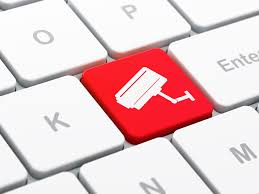 Dowód prywatny
Art. 393 § 3 k.p.k.:
Mogą być odczytywane na rozprawie wszelkie dokumenty prywatne powstałe poza postępowaniem karnym, w szczególności oświadczenia, publikacje, listy oraz notatki.
Systematyka dowodów – dowody naukowe
Dowód naukowy – wynik badania przeprowadzonego przez biegłego przy wykorzystaniu nadających się do weryfikacji metod, uznanych i stosowanych w danej dziedzinie wiedzy, w której biegły jest specjalistą. przedstawiony w jego opinii. 

A. Gaberle, Dowody w sądowym procesie karnym, Warszawa 2010, s. 52.


„Inwazja biegłych”
Wprowadzanie dowodów do procesu
Wprowadzanie dowodów do procesu – czynność polegająca na włączeniu do procesu karnego źródeł dowodowych w celu wykorzystania w postępowaniu przed danym organem procesowym pochodzących od nich środków dowodowych. 
art. 167 - Dowody przeprowadza się na wniosek stron albo z urzędu.




Inicjatywa dowodowa stron i organów procesowych. Wyjątkowo przysługuje innym uczestnikom postępowania - Inicjatywa dowodowa biegłych:
art. 202 § 2 k.p.k. – na wniosek biegłych psychiatrów do udziału w opinii o stanie zdrowia psychicznego oskarżonego powołuje się biegłego lub biegłych innych specjalności 
art. 203 § 1 k.p.k. – biegły może wnosić o skierowanie badanego oskarżonego na obserwację w zamkniętym zakładzie leczniczym
przejaw kontradyktoryjności postępowania, a w odniesieniu do oskarżonego jedna z gwarancji prawa do obrony
tradycyjnie uznaje się za jedną z gwarancji realizacji zasady prawdy materialnej
Wprowadzanie dowodów do procesu – inicjatywa stron
Uwzględnienie – w formie zarządzenia 
ALE jeżeli wniosek dowodowy został złożony na rozprawie a inna strona się mu sprzeciwia, o dopuszczeniu dowodu decyduje sąd postanowieniem (art. 368)
postanowienie niezaskarżalne i nie wymaga uzasadnienia
Jeżeli strona złożyła wniosek dowodowy organ ma obowiązek rozstrzygnąć w przedmiocie tego wniosku.
Przesłanki oddalenia wniosku dowodowego – art. 170 § 1
Wniosek dowodowy – żądanie strony przeprowadzenia określonego dowodu 
Sposób wprowadzenia dowodów do procesu charakterystyczny dla procesu kontradyktoryjnego 
wniosek dowodowy nie zawsze musi być wnioskiem o przeprowadzenie dowodu, może on także zmierzać do wykrycia lub oceny właściwego dowodu
Forma: 
Ustna do protokołu – art. 169 Pisemna – art. 119 § 1 i 169
Czynność dowodowa jest zawsze czynnością organu procesowego
Warunki formalne wniosku dowodowego
Wniosek dowodowy złożony w formie pisemnej musi spełniać:
ogólne warunki pisma procesowego określone w art. 119 § 1 k.p.k. 
Pismo procesowe powinno zawierać: 
oznaczenie organu do którego jest skierowane oraz sprawy, której dotyczy (DO KOGO)
oznaczenie oraz adres wnoszącego pismo (KTO)
treść wniosku lub oświadczenia, w miarę potrzeby z uzasadnieniem (CO)
datę i podpis składającego pismo
szczególne wymogi określone w art. 169 k.p.k.
we wniosku dowodowym należy podać - obligatoryjnie
oznaczenie dowodu, jaki ma być przeprowadzony (wskazać o jakie źródło lub środek dowodowy chodzi)
okoliczności, które mają być udowodnione – teza dowodowa, jaką za pomocą tego dowodu ma być wykazana
fakultatywnie można określić sposób przeprowadzenia dowodu
Jeżeli wniosek dowodowy nie spełnia wymogów formalnych organ wzywa do uzupełnienia braków terminie 7 dni pod rygorem pozostawienia bez rozpoznania (art. 120)
Oddalenie wniosku dowodowego
przeprowadzenie dowodu jest niedopuszczalne 
np. wniosek o przesłuchanie duchownego co do faktów, o których dowiedział się przy spowiedzi (art. 178 pkt. 2 k.p.k.)
okoliczność, która ma być udowodniona nie ma znaczenia dla rozstrzygnięcia 
strona chce dowodzić okoliczności, które niewątpliwie nie maja i nie będą miały znaczenia przy rozstrzyganiu danej kwestii ani dla ustalenia sprawstwa czy winy 
okoliczność, która ma być udowodniona jest już udowodniona zgodnie z twierdzeniem wnioskodawcy 
wcześniej przyjęto za udowodnioną tezę wskazaną we wniosku dowodowym 
Ważne! Art. 170 § 2 k.p.k. – nie można oddalić wniosku dowodowego na tej podstawie, że dotychczasowe dowody wykazały przeciwieństwo tego, co wnioskodawca zamierza udowodnić.
dowód jest nieprzydatny do stwierdzenia danej okoliczności 
dowód możliwy i dopuszczalny, ale zupełnie nieprzydatny 
dowodu nie da się przeprowadzić 
faktyczna niemożność przeprowadzenia dowodu – albo w ogóle albo w przewidywalnym terminie (np. świadek zapadł w śpiączkę) - zob. post. SN z 29.12.2015 r., II KK 371/15, Legalis
wniosek dowodowy w sposób oczywisty zmierza do przedłużenia postępowania 
wniosek dowodowy został złożony po zakreślonym przez organ procesowy terminie, o którym strona składająca wniosek została zawiadomiona (UWAGA! NOWELIZACJA)
Oddalenie wniosku o powołanie biegłego następuje na podstawie kryteriów z art. 201 k.p.k., chyba że jest to pierwszy wniosek tego typu w sprawie (wówczas zastosowanie mają kryteria z art. 170 § 1 k.p.k.)
ART. 170 K.P.K.
Art. 170 § 1a k.p.k.
Nie można oddalić wniosku dowodowego na podstawie § 1 pkt 5 lub 6, jeżeli okoliczność, która ma być udowodniona, ma istotne znaczenie dla ustalenia, czy został popełniony czyn zabroniony, czy stanowi on przestępstwo i jakie, czy czyn zabroniony został popełniony w warunkach, o których mowa w art. 64 lub art. 65 Kodeksu karnego, lub czy zachodzą warunki do orzeczenia pobytu w zakładzie psychiatrycznym na podstawie art. 93g Kodeksu karnego.
Oddalenie a odrzucenie wniosku dowodowego
Wprowadzanie dowodów z urzędu
Art. 167 należy interpretować przy uwzględnieniu zasad dominujących na danym etapie postępowania karnego, roli organów procesowych i funkcji stadium procesu.
	
	W postępowaniu przygotowawczym dominujące znaczenie ma zasada inkwizycyjności i działania z urzędu, a organ procesowy (prokurator lub Policja) dąży do realizacji celów z art. 2 § 1 oraz art. 297
	• regułą będzie inicjatywa dowodowa organów procesowych, przy subsydiarnej inicjatywie stron postępowania przygotowawczego (podejrzanego i pokrzywdzonego);
	• inicjatywa dowodowa stron jest przejawem kontradyktoryjności postępowania przygotowawczego i gwarancją realizacji prawa do obrony;
	• pozwala na pełniejsze zbadanie okoliczności faktycznych przez organ procesowy.
	
	W postępowaniu sądowym – dominuje zasada kontradyktoryjności, a sąd powinien być bezstronnym arbitrem rozstrzygającym spór między oskarżeniem a obroną.
	• Inicjatywa dowodowa sądu ma na celu zagwarantowanie realizacji zasady prawdy materialnej.
	• Sąd nie może (w praktyce – nie powinien) wyręczać stron postępowania w prowadzeniu za nie postępowania dowodowego.
	• regułą powinno być przeprowadzanie dowodów na wniosek stron, a wyjątkiem dopuszczenie dowodów przez sąd z urzędu